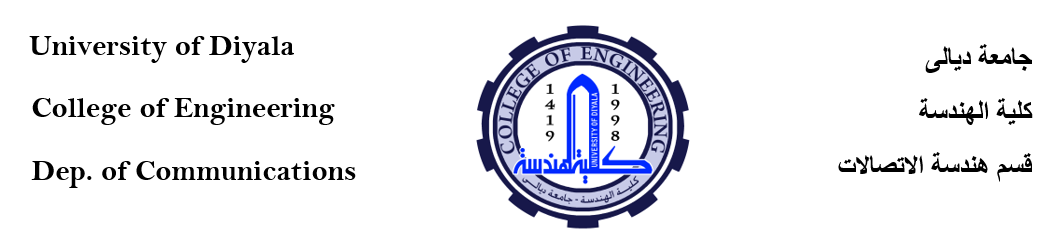 DC Circuits
Maximum Power Transfer Theorem
By Dr. Ahmed S. Abdullah
د. احمد سليمان عبدالله
Maximum Power Transfer Theorem
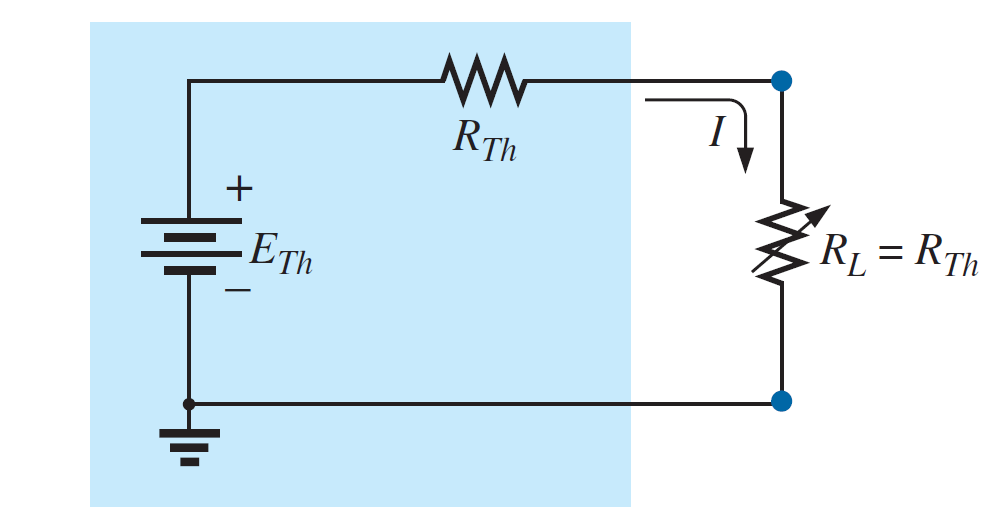 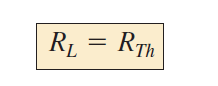 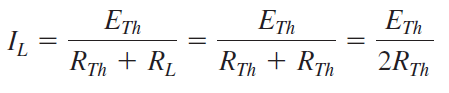 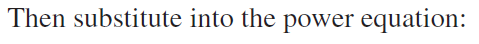 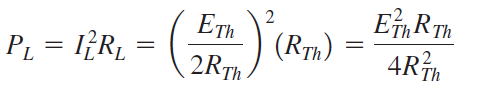 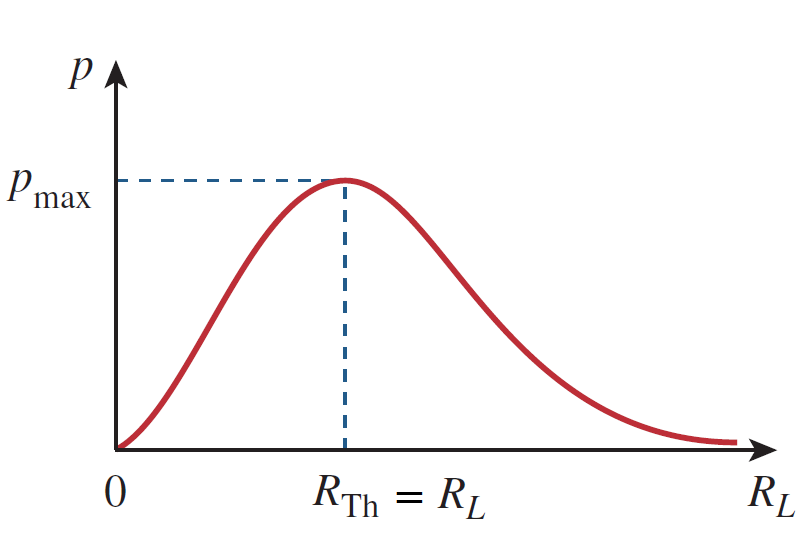 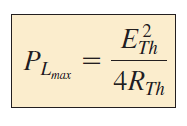 and
Maximum Power Transfer Theorem
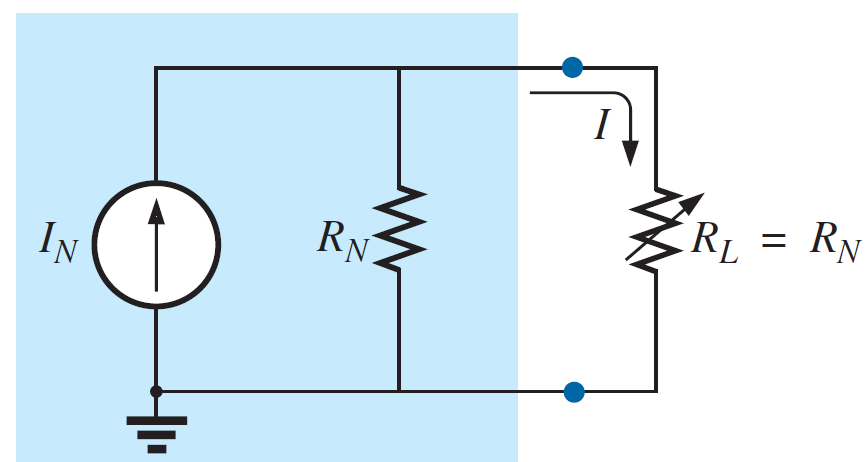 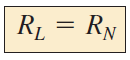 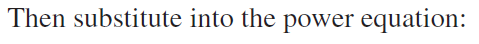 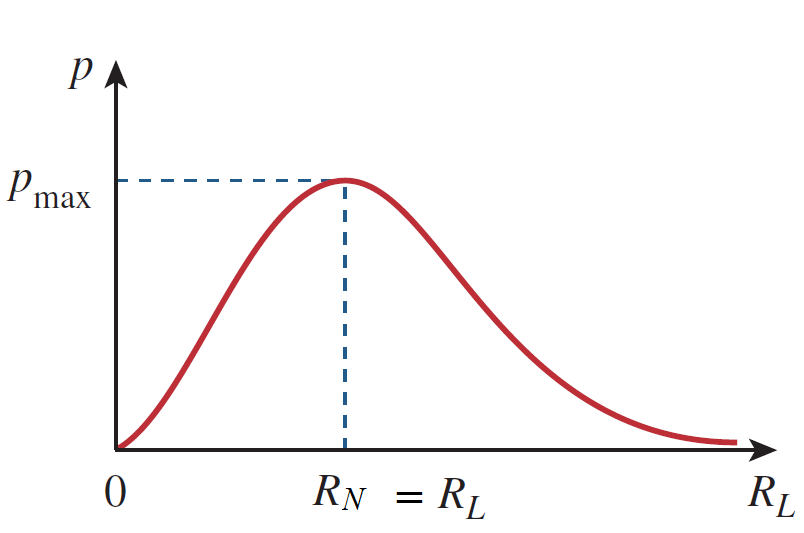 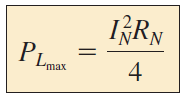 and
Maximum Power Transfer Theorem
EXAMPLE 1:  For the network shown, determine the value of RL for maximum power transfer, and calculate the maximum power delivered under these conditions.
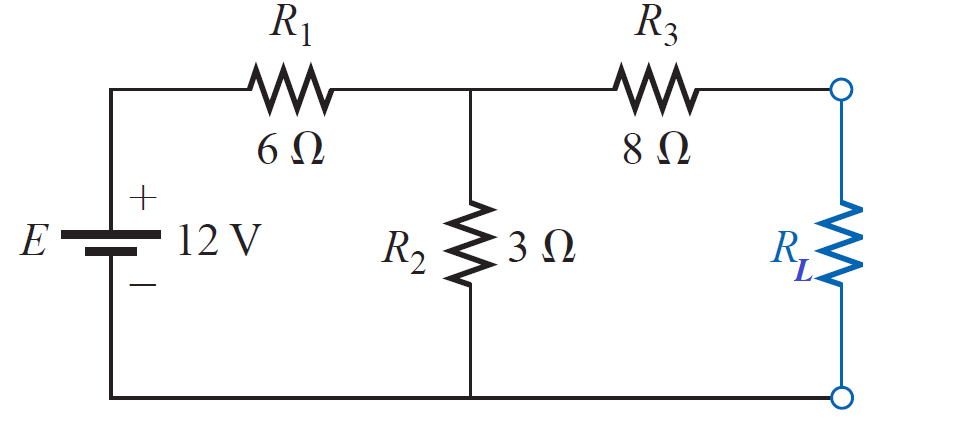 Maximum Power Transfer Theorem
EXAMPLE 1:  For the network shown, determine the value of RL for maximum power transfer, and calculate the maximum power delivered under these conditions.
Solution:
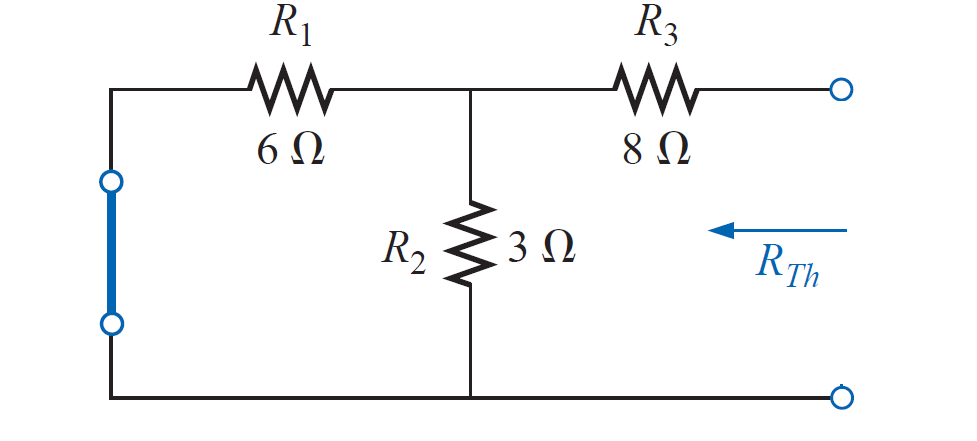 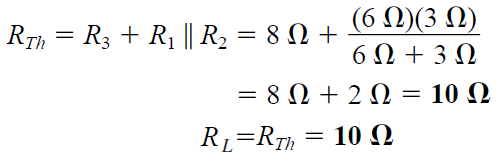 Maximum Power Transfer Theorem
EXAMPLE 1:  For the network shown, determine the value of RL for maximum power transfer, and calculate the maximum power delivered under these conditions.
Solution:
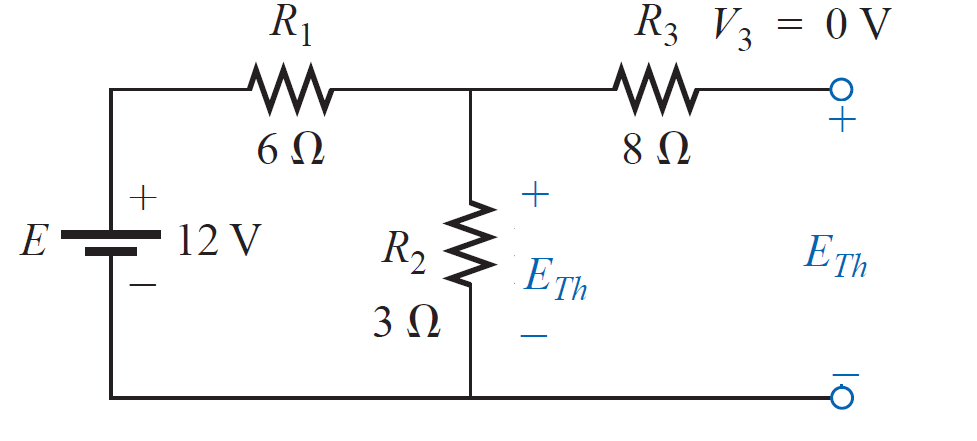 Maximum Power Transfer Theorem
EXAMPLE 1:  For the network shown, determine the value of RL for maximum power transfer, and calculate the maximum power delivered under these conditions.
Solution:
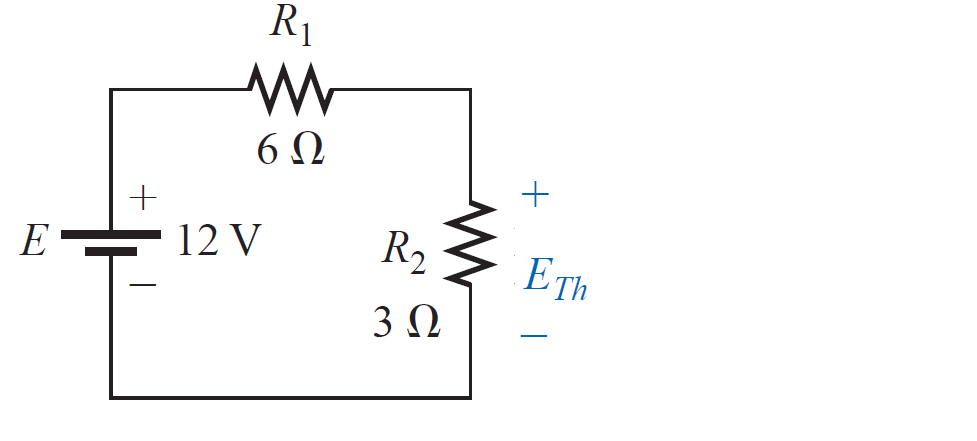 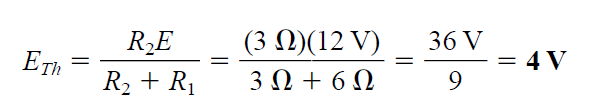 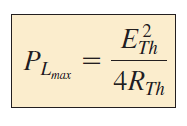 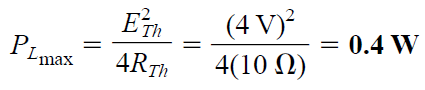 Maximum Power Transfer Theorem
EXAMPLE 2: Find the value of RL  in network shown for maximum power to RL , and determine the maximum power.
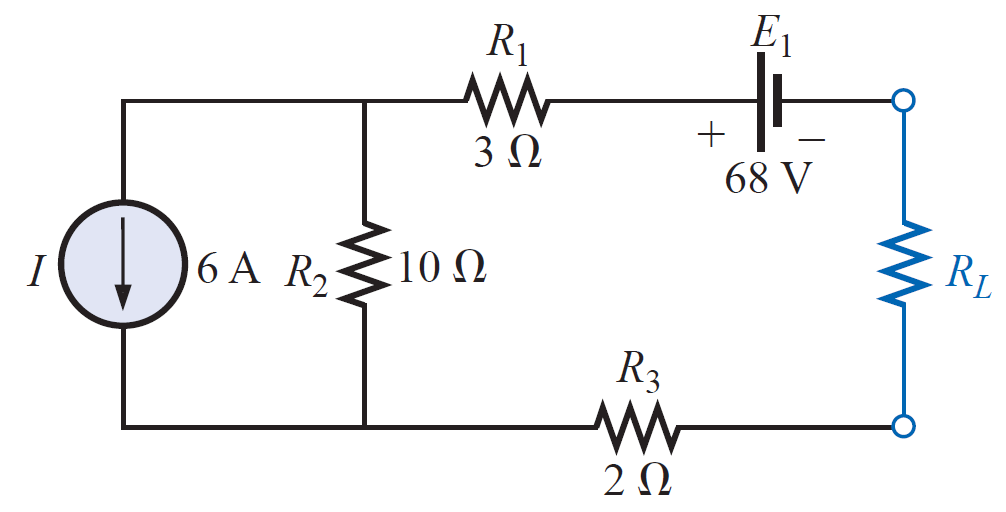 Maximum Power Transfer Theorem
EXAMPLE 2: Find the value of RL  in network shown for maximum power to RL , and determine the maximum power.
Solution:
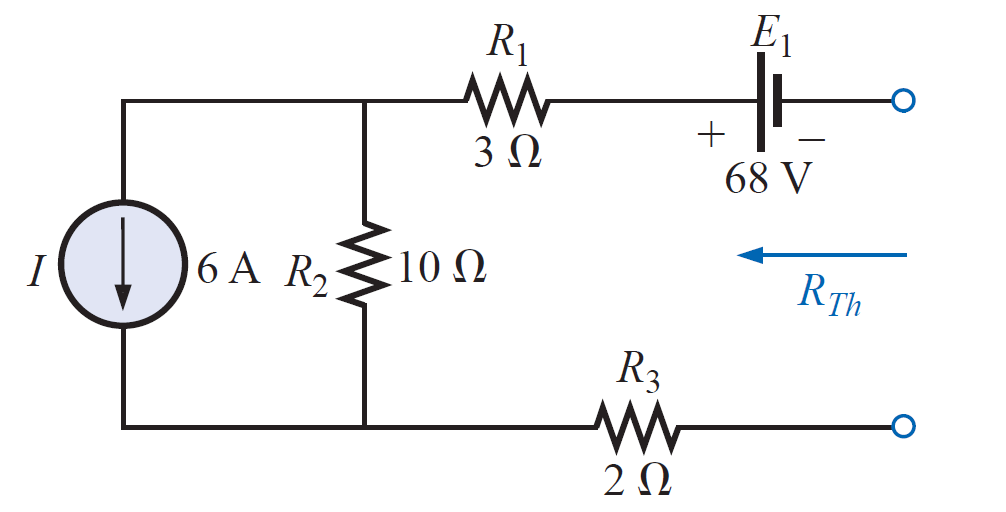 Maximum Power Transfer Theorem
EXAMPLE 2: Find the value of RL  in network shown for maximum power to RL , and determine the maximum power.
Solution:
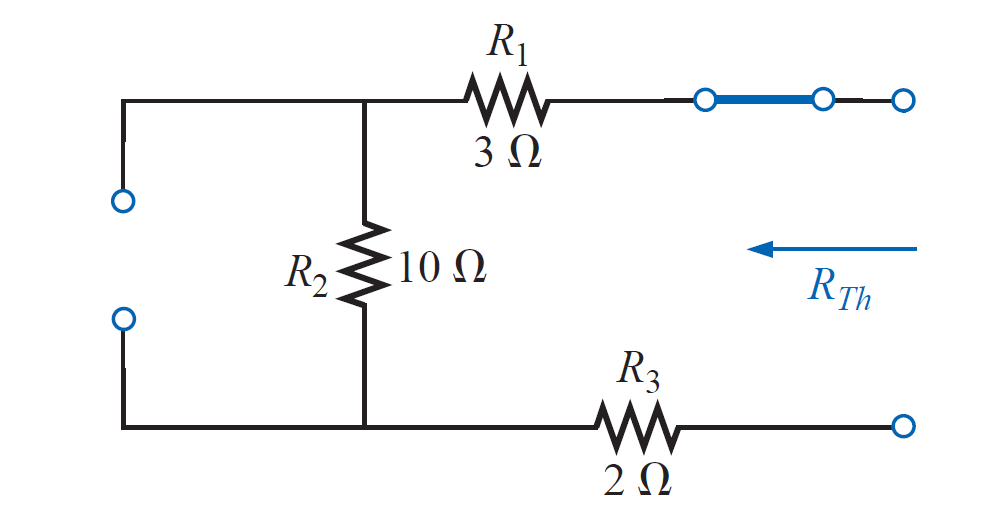 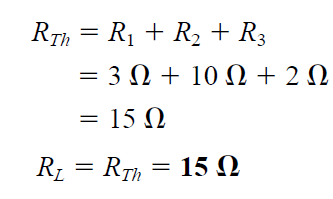 Maximum Power Transfer Theorem
EXAMPLE 2: Find the value of RL  in network shown for maximum power to RL , and determine the maximum power.
Solution:
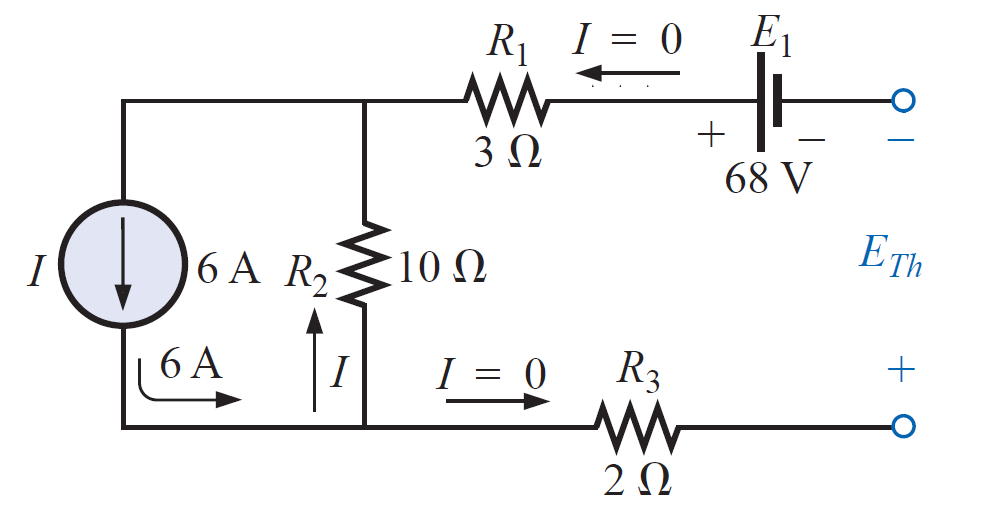 Maximum Power Transfer Theorem
EXAMPLE 2: Find the value of RL  in network shown for maximum power to RL , and determine the maximum power.
Solution:
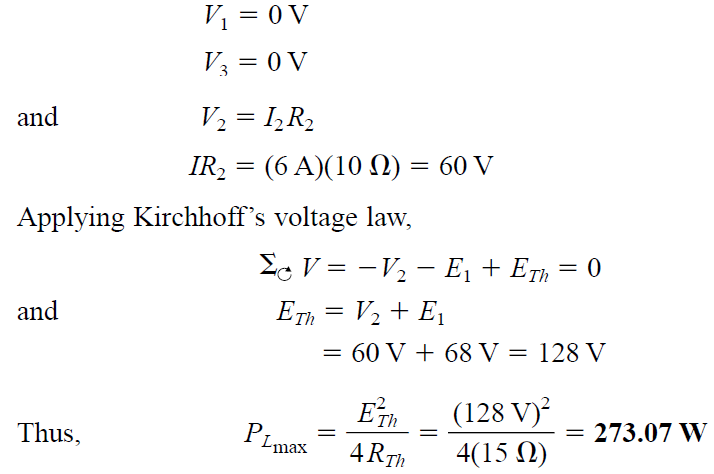 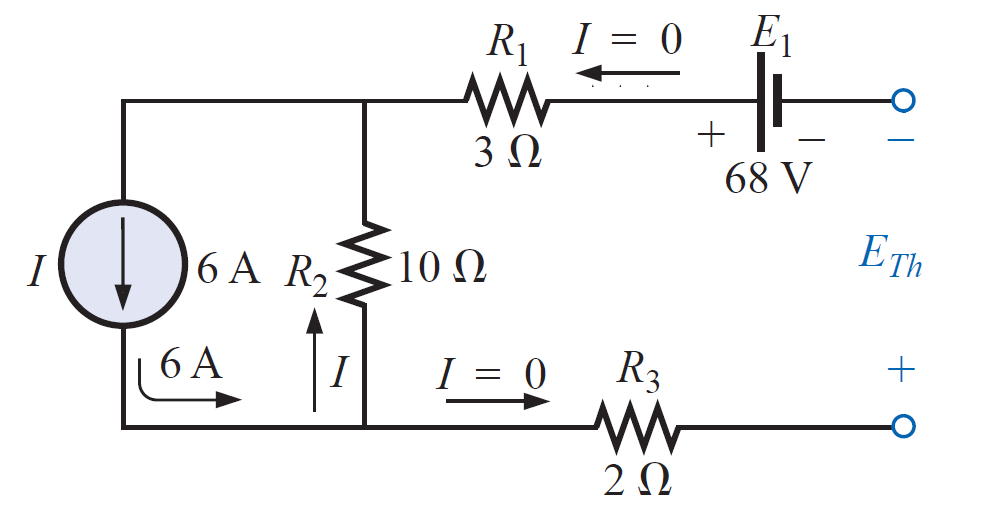 Maximum Power Transfer Theorem
EXAMPLE 2: Find the value of RL  in network shown for maximum power to RL , and determine the maximum power.
Solution:
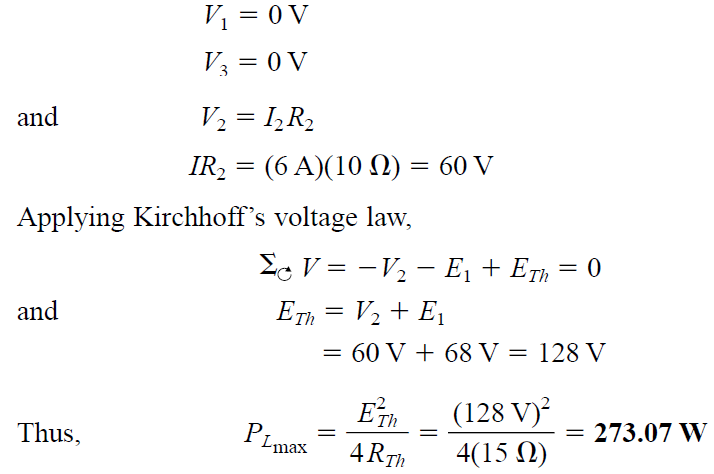 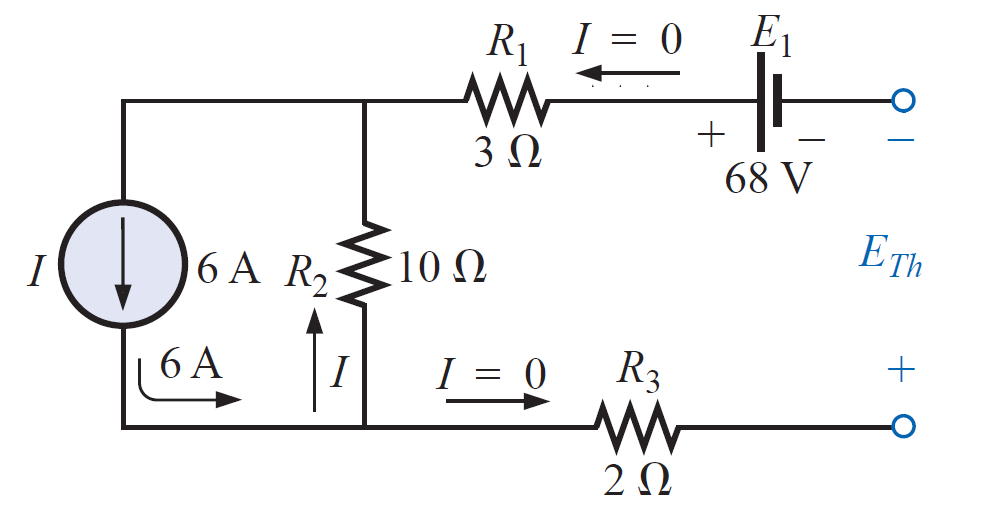 Maximum Power Transfer Theorem
EXAMPLE 2: Find the value of RL  in network shown for maximum power to RL , and determine the maximum power.
Solution:
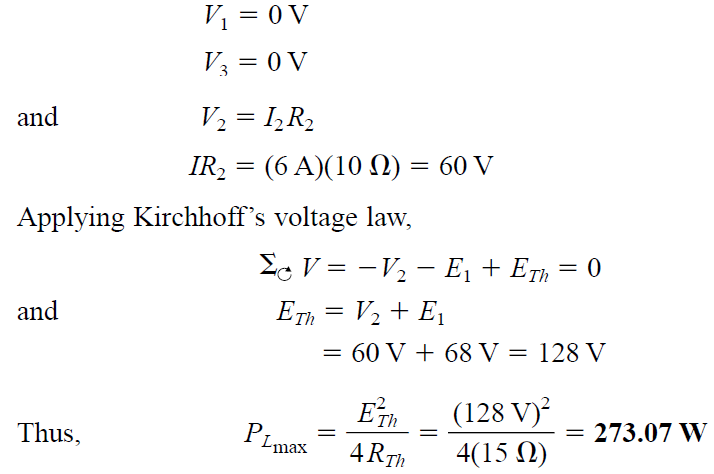 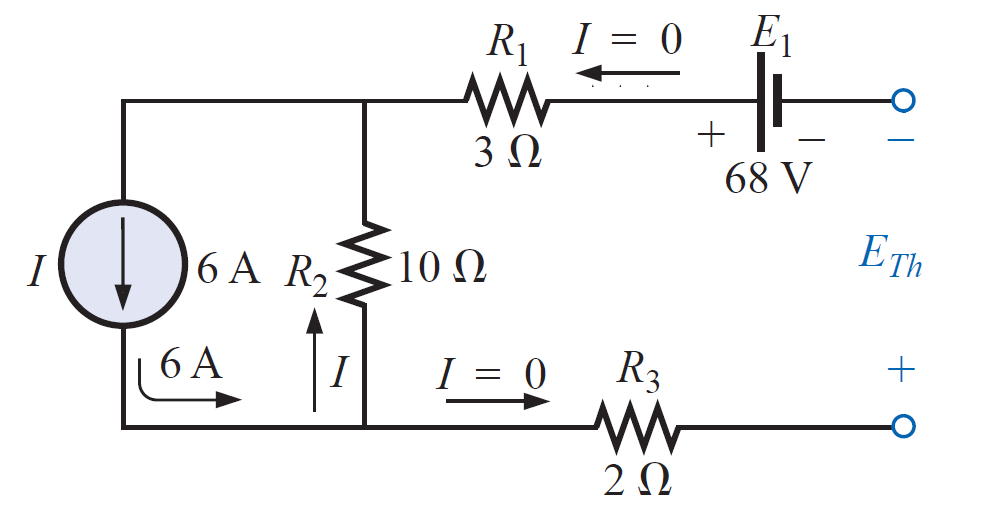 Maximum Power Transfer Theorem
EXAMPLE 2: Find the value of RL  in network shown for maximum power to RL , and determine the maximum power.
Solution:
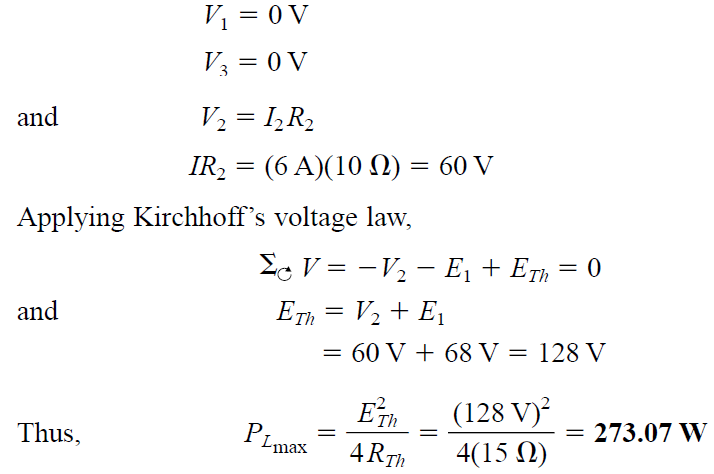 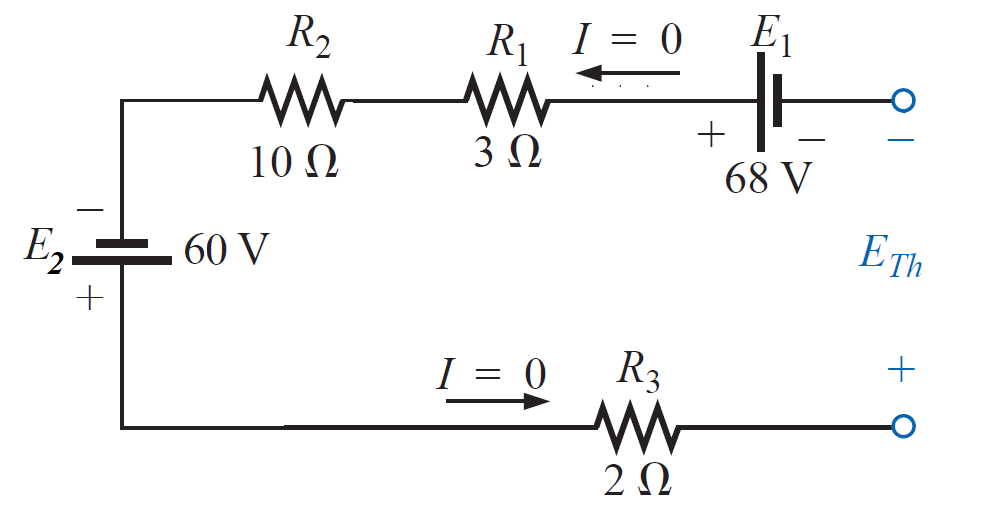 References
Boylestad, Robert L. Introductory circuit analysis. Pearson Education, 2010.
Robbins, Allan H., and Wilhelm C. Miller. Circuit analysis: Theory and practice. Cengage Learning, 2012.
Sadiku, Matthew NO, and Chales K. Alexander. Fundamentals of electric circuits. McGraw-Hill Higher Education, 2007.